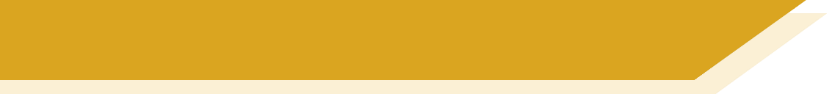 Partner A
Y8 German Term 2.2 Week 1
Stell diese Fragen auf Deutsch. 
Schreib die Antworten auf Deutsch!
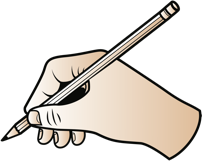 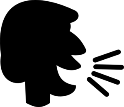 Antworten
1. ______________________

2. ______________________

3. ______________________

4. ______________________

5. ______________________
1. How are you travelling?
2. When are you arriving?
3. What is your mobile number?
4. What do you like eating?
5. When do you usually go to bed?
---------------------------------------------------------------------------------
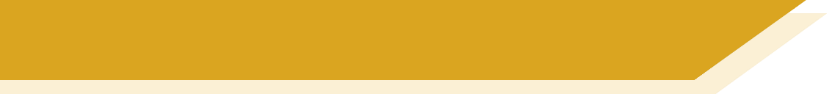 Partner B
Y8 German Term 2.2 Week 1
Stell diese Fragen auf Deutsch. 
Schreib die Antworten auf Deutsch!
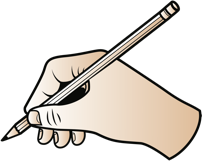 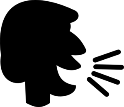 Antworten
1. ______________________

2. ______________________

3. ______________________

4. ______________________

5. ______________________
1. When do you get up?

2. What do you look like? 

3. When are you phoning me?

4. Do you like listening to music?

5. Do you like watching films?